Induction of Labor
Berry Campbell, MD
Induction of Labor
Goal: achieve a vaginal delivery by inducing contractions before spontaneous onset of labor

When?  ≥ 39 weeks OR when medically indicated (preeclampsia, FGR, etc)

Risks? Failed induction and cesarean section; uterine rupture; prolonged labor and chorioamnionitis, pp hemorrhage, endometritis
Cervical ripening
Facilitate cervix softening, thinning, dilatation to reduce failed inductions and shorten induction to delivery time

Attempt to mimic the natural process of cervix remodeling: collagen breakdown, increase cytokines when unfavorable cervix
Bishop score
≤ 6 score is considered unfavorable
> 8 score, the probability of vaginal delivery after IOL is similar to spontaneous labor

When unfavorable, methods to make cervix favorable (“ripen”) used
Ripening methods
Mechanical:  Hygroscopic
                          Osmotic dilators (laminaria) 
                          Foley balloon

Medical:  Misoprostol (PGE1)
                    Dinoprostol (PGE2)
                    Oxytocin
Foley balloon/Cook balloon system
Inexpensive
Effective
May use with oxytocin
No increased risk tachysystole
Misoprostol (PGE1)
Approved to treat gastric ulcers
Works extremely well to soften, efface and dilate
Inexpensive
100 mcg pills—split to 25 mcg doses: administer q 3-6 hours
Equally effective orally OR vaginally; Sublingual also used
SE: uterine tachysystole with or without FHR changes (IVF, position changes, SQ terbutaline)
   Less tachysystole/FHR abnormalities with oral administration

Contraindicated with prior uterine scar
Dinoprostol (PGE2)
Intracervical, intravaginal gel 0.5 mg (q 6-12 hours, 3 doses) or vaginal insert (depot with 10 mg, slow release-one every 12 hours)
Equally effective as misoprostol
Much more expensive
Lower risk of tachysystole—if occurs, can remove the insert

Contraindicated with prior uterine scar
IOL
Oxytocin is the mainstay
Intravenous – initial response 3-5 minutes, steady state after 40 minutes
Low dose, high dose protocols—institution based (1x1x30; 4x4x15)
More responsive with advancing GA—plateau at 32 weeks-term.
Most effective with favorable cervix
Goal ctx every 2-3 minutes (tachysystole is >5 ctx/10 min averaged over 30 minutes)
IOLOther
Stripping of membranes: requires some dilatation, increases likelihood of labor within 48 hours
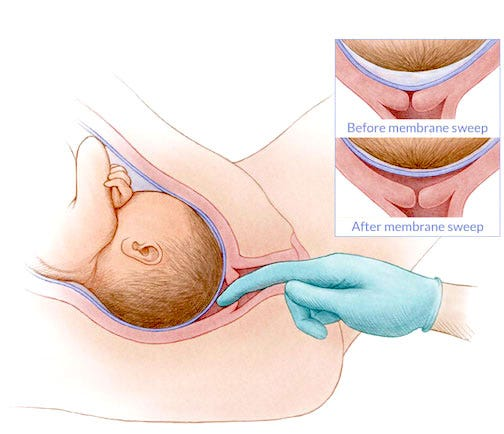 IOLOther
Amniotomy: Adjunct to enhance labor with favorable cervix
Not necessarily as effective alone w/o ctx and/or oxytocin

Nipple stimulation: Adjunct to enhance labor with favorable cervix
ARRIVE Trial
N= 6106 randomized low risk G1 at 41 facilities
39 week induction vs expectant
Primary outcomes: PNM&M no difference; CS rate lower in induction group (18.6 vs 22.2%)
Secondary outcomes: Induction lower GHTN/preecl rate (9.1 vs 14.1%); lower need for neonatal support.  No difference among any ethnic, racial groups

                                                              NEJM Aug 8, 2018
ARRIVE Trial
Offering elective IOL at 39 weeks should take into account:
      Pt preference
      Resources available (including personnel)and space
      Allow longer latent phases (up to 24 hours+)
      Use oxytocin for ≥ 18 hours after ROM before calling failed     	induction
Analysis of Obstetric Outcomes by Hospital Location, Volume, and Teaching StatusAssociated With Non–Medically Indicated Induction of Labor at 39 Weeks                                                                                 JAMA Open. Hersh, AR st al 2023; 6 (4): e239167
N= 24,272 nonmedically IOL
Lower CS rates with induction in medium and large hospital delivery services; no difference in small hospitals
Chorioamnionitis and pp hemorrhage lower in IOL group
Neonatal outcomes better in IOL group
IOLSpecial considerations
Management of fetal demise
Management of fetal demise in the mid-trimester with and without uterine scar
--High dose oxytocin
--High dose misoprostol